Submitted by the 
representative of Japan
Informal document WP.29-188-23
188th WP.29, 14-16 November 2022
27th International Technical Conference on the Enhanced Safety of Vehicles (27th ESV 2023)
27th ESV 2023
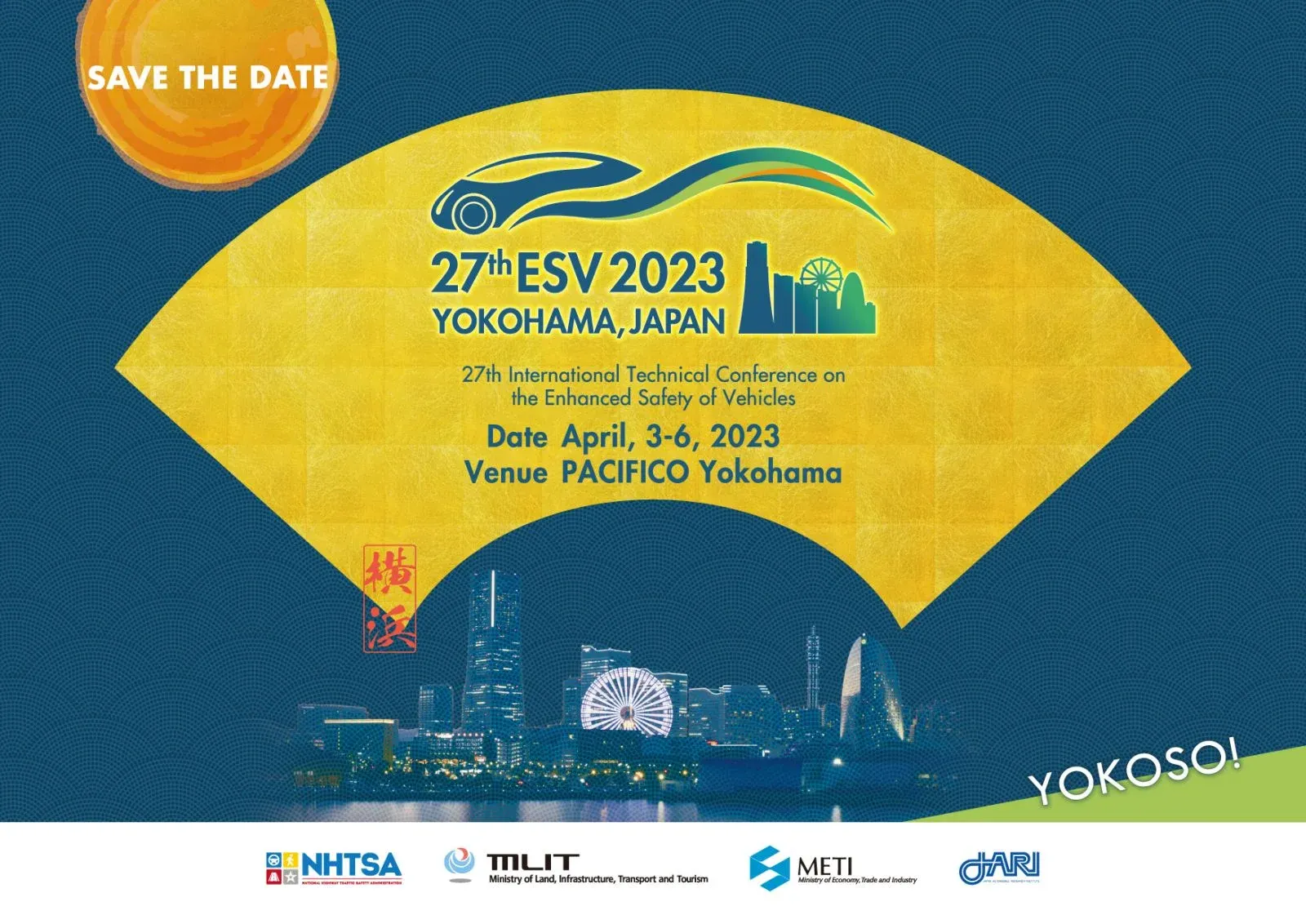 Place：Yokohama, Japan
Venue：Pacifico Yokohama North
Date：April 3rd - 6th, 2023
Organizer：NHTSA, MLIT, METI
At 27th ESV 2023, you can enjoy many exhibitions, technical sessions, technical tour and so on.
From November 14, the website for registration was open.
　　　　　　Japan hopes that you will participate in 27th ESV 2023!
1
Exhibition Information
2
26 organizations will exhibit their booths
For further information
Official Website：https://www-esv.nhtsa.dot.gov/
Registration：https://www.27esv.org/contents/registration.html	
Program (tentative)：https://www-esv.nhtsa.dot.gov/images/Updated_2023ESVProgram%20-%20v4.pdf
3
See you in Yokohama!
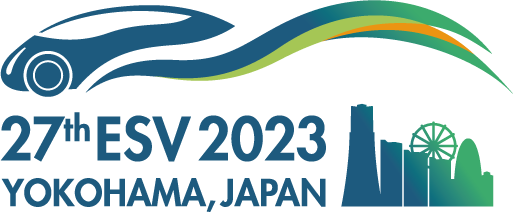 4